th
12 / Dep. Of Engineering Mechanics
Class: 2 AMTHMATICS / Multiple Integrals
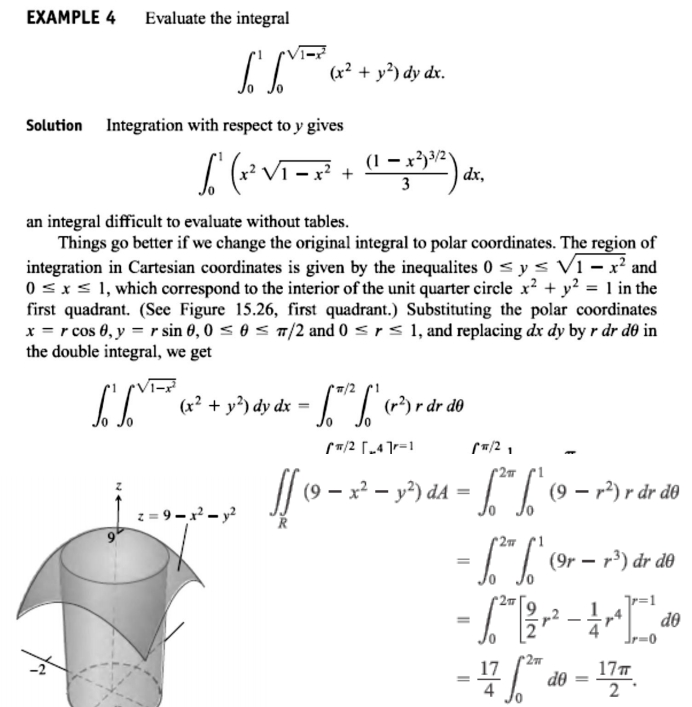 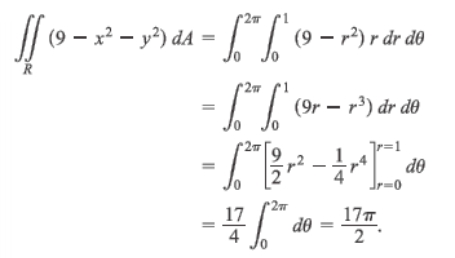 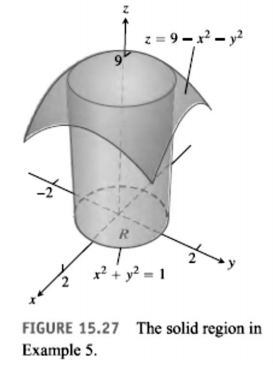 th
13 / Dep. Of Engineering Mechanics
Class: 2 AMTHMATICS / Multiple Integrals
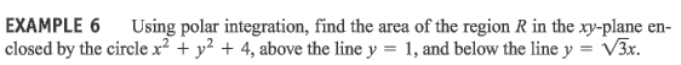 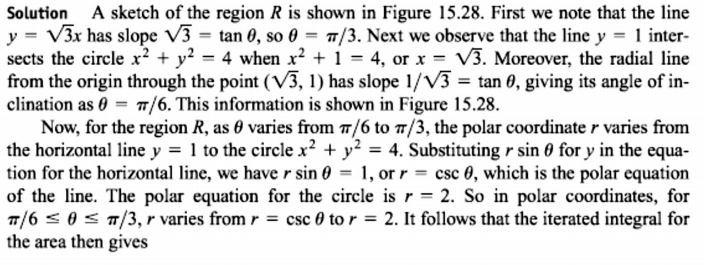 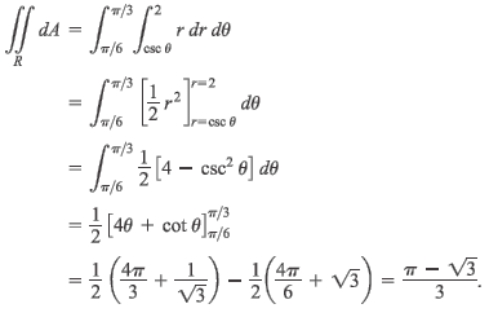 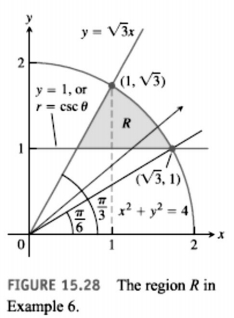 th
14 / Dep. Of Engineering Mechanics
Class: 2 AMTHMATICS / Multiple Integrals
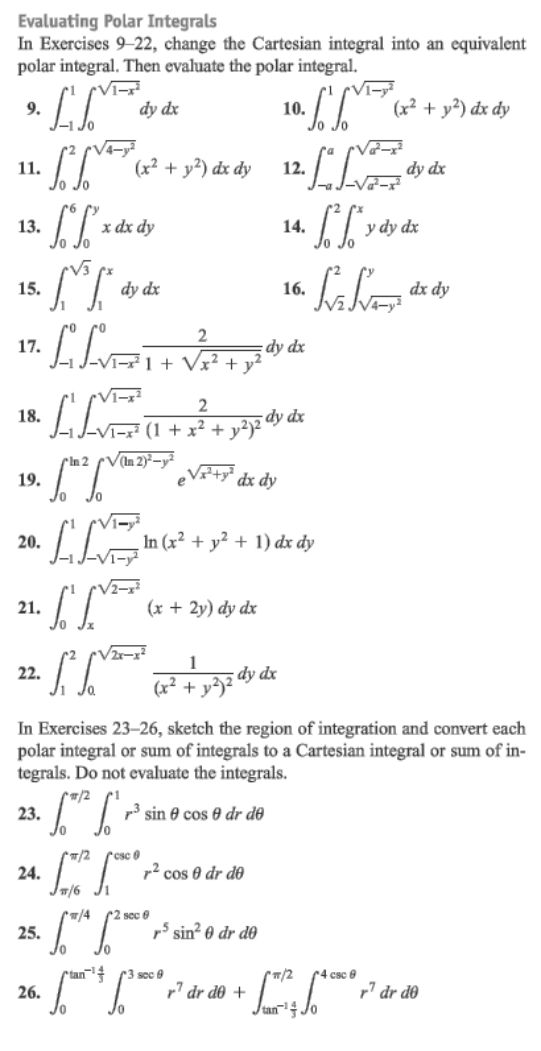 th
15 / Dep. Of Engineering Mechanics
Class: 2 AMTHMATICS / Multiple Integrals
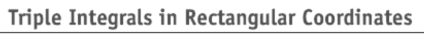 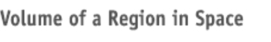 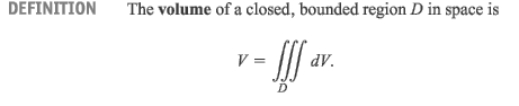 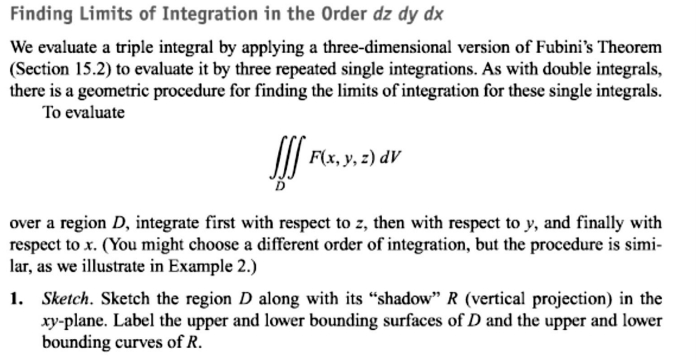 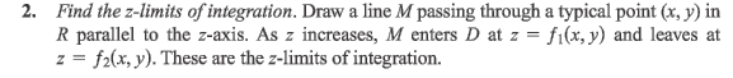 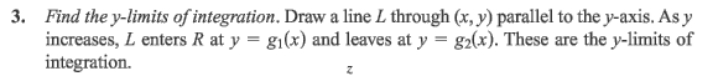 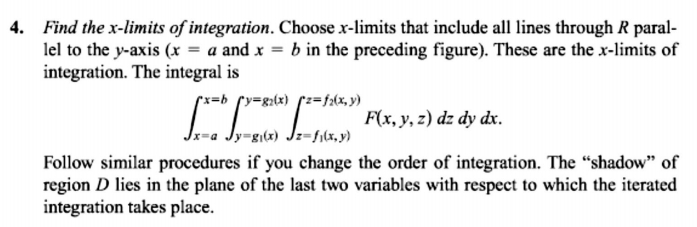 th
16 / Dep. Of Engineering Mechanics
Class: 2 AMTHMATICS / Multiple Integrals
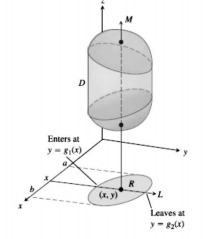 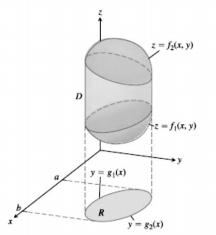 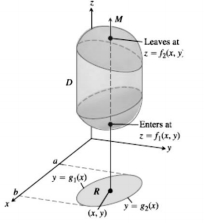 1
2
3
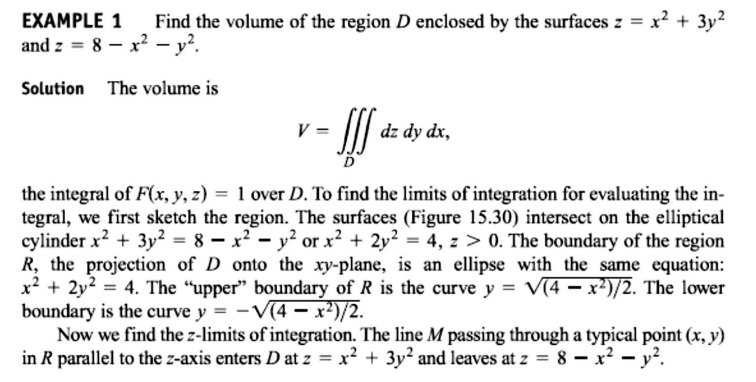 th
17 / Dep. Of Engineering Mechanics
Class: 2 AMTHMATICS / Multiple Integrals
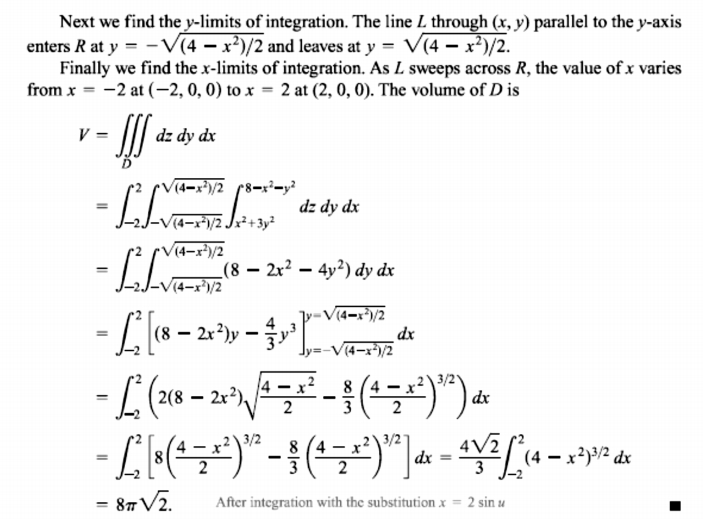 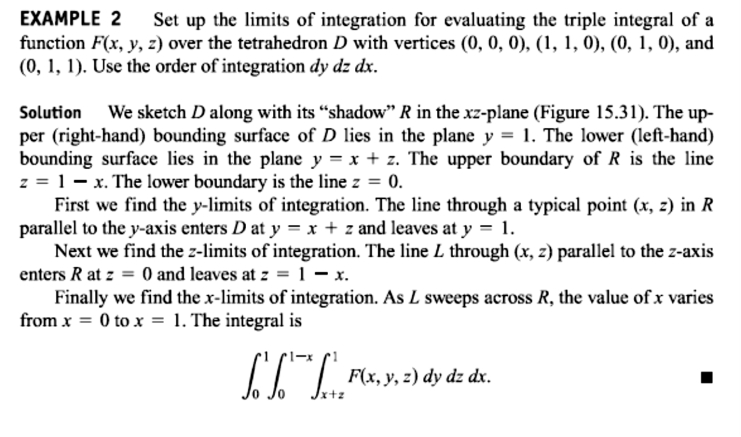 th
18 / Dep. Of Engineering Mechanics
Class: 2 AMTHMATICS / Multiple Integrals
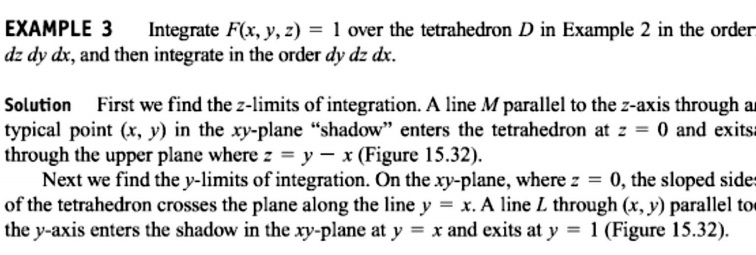 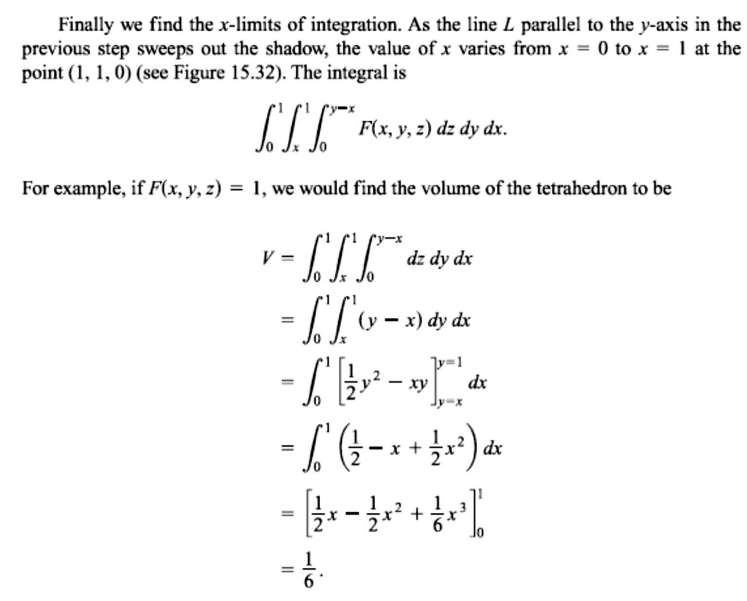